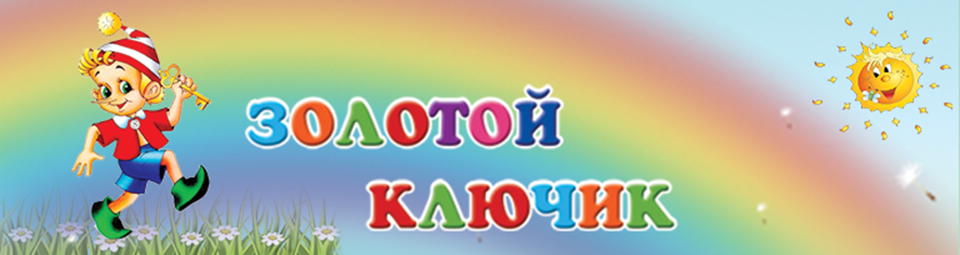 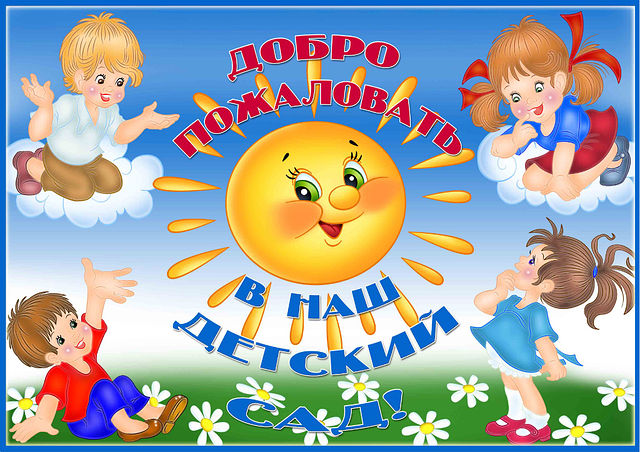 15 октября – день ТРИЗовца
15 октября день рождение Генриха Сауловича Альтшуллера-основоположника  теории решения изобретательских задач
 (ТРИЗ)
Спасатели Всезнайкина
В этот день дети отправились в путешествие по стране «Игралочка». Их ожидали разные увлекательные задания и упражнения, которые надо было выполнить, чтобы освободить веселого «Всезнайкина». День прошел увлекательно, познавательно и просто очаровательно!
Надо внимательно подумать…
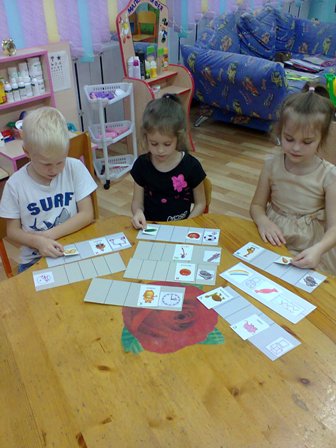 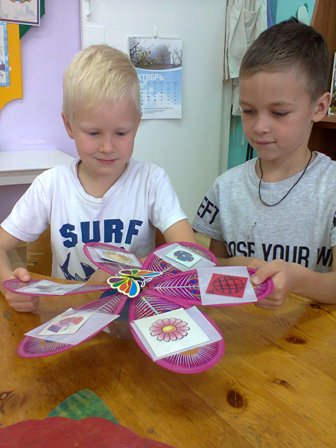 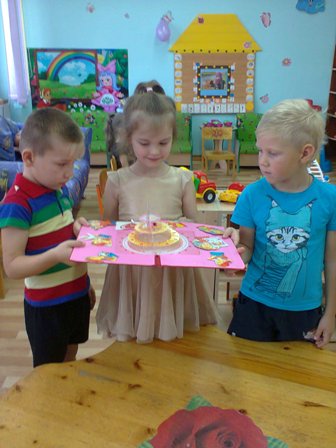 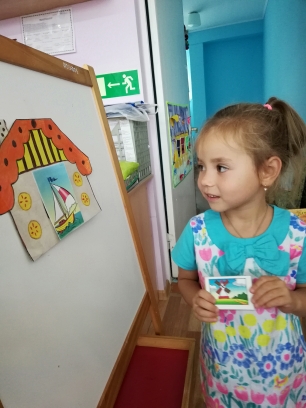 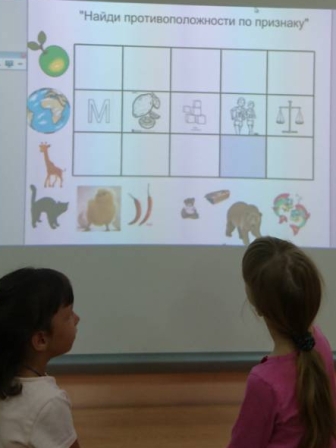 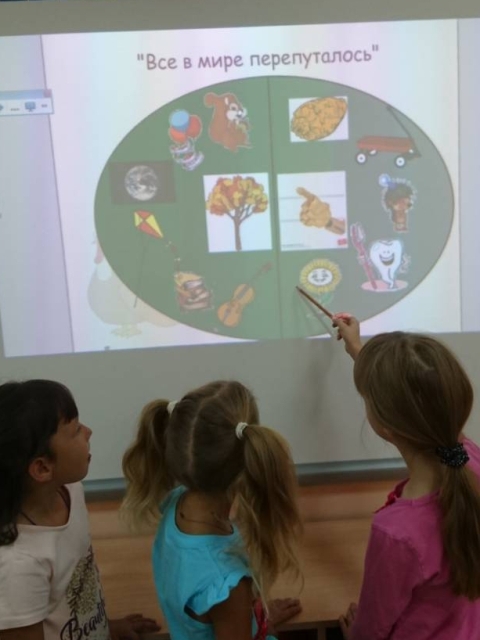 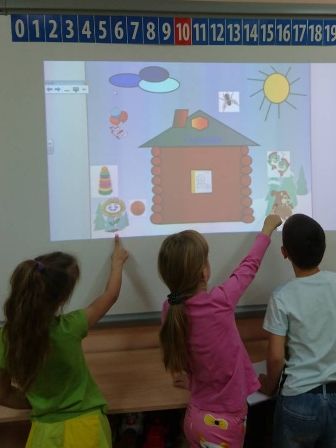 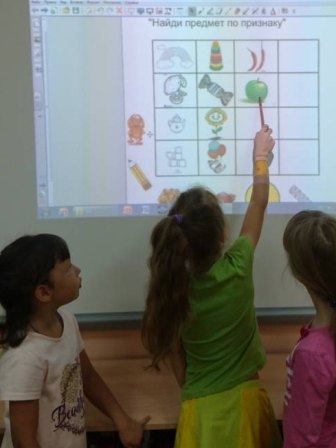 Всезнайкин спасен!
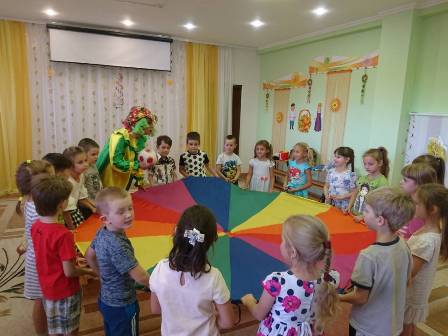 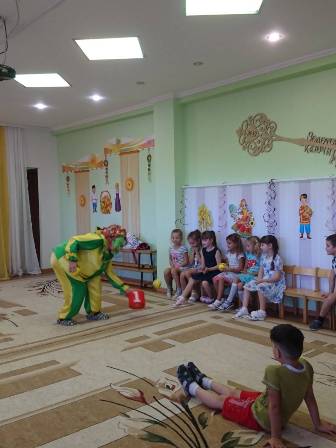 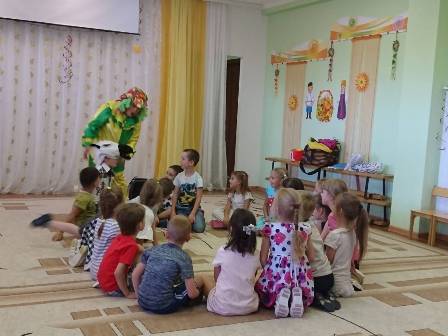 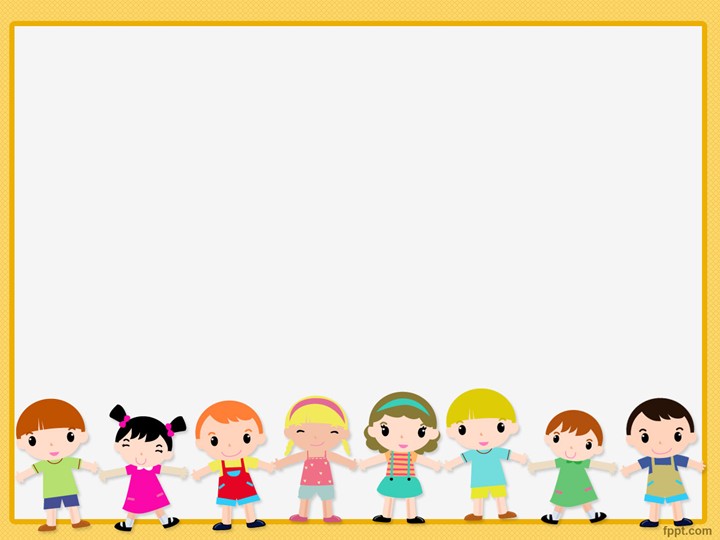 СПАСИБО
ЗА
ВНИМАНИЕ!!!